VERB  “TO BE”
Simple Present Tense
When do we use Verb to be  in English
Describing Identity:
I am a student.
She is a doctor.
They are friends.
Describing Nationality:
He is Spanish.
We are American.
Describing Origin:
The book is from Germany.
Those shoes are Italian.
4.Describing Location:
     1.The cat is on the table.
     2.The school is near the park.
5. Describing Time:
     1.It is 3 o'clock.
Today is Monday.
2
6. Describing Feelings:
1.She is happy.
      2.They are tired.
7.Making Sentences Negative:
1.I am not hungry.
2.He is not here.
8. Asking Questions:
1.Is she your friend?
2.Are they coming to the party?
9. Describing weather conditions:
It is cold 
It is cloudy
3
Personal Pronouns
Singular						Plural

I							We
You						You
He								
 She
It                                                                                      They
Simple Present of “BE”
I  am  an English teacher.
		

You are my friend.

He is a good student.


She is a new classmate.
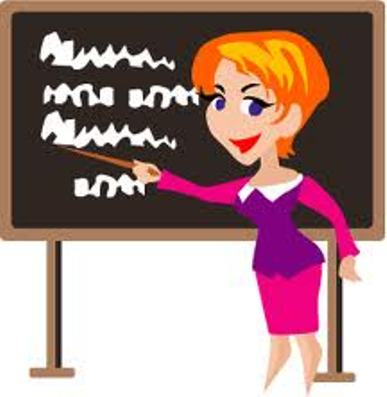 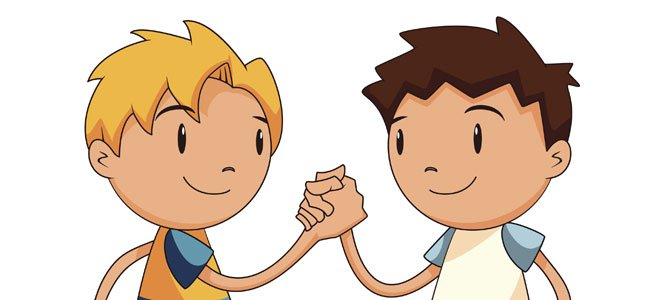 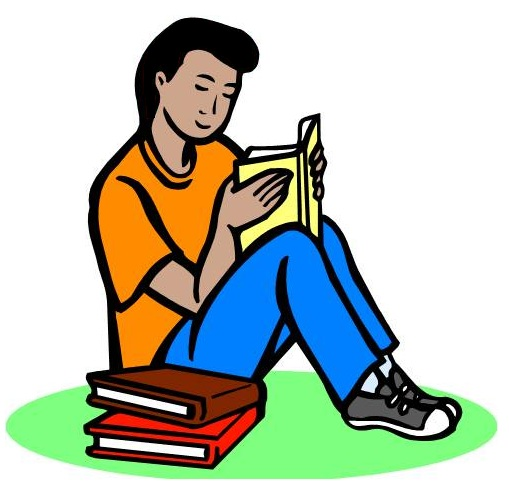 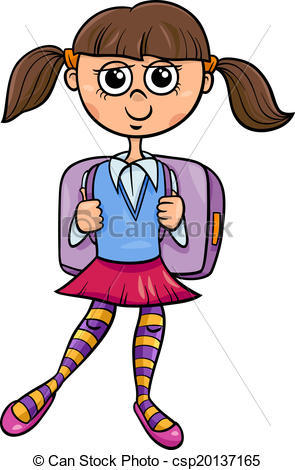 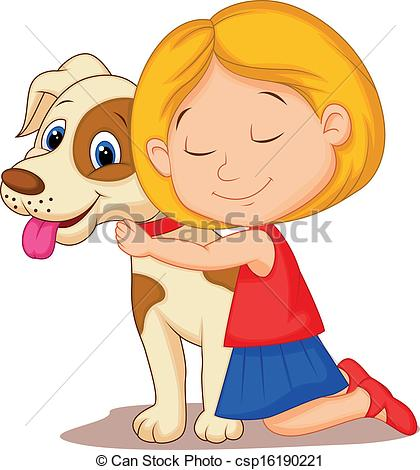 It is my pet.


We are good friends.


You and Peter are soccer players.


They are in class.
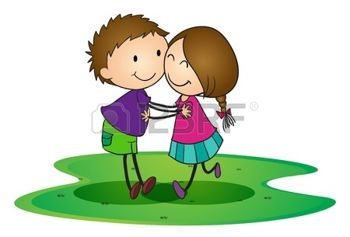 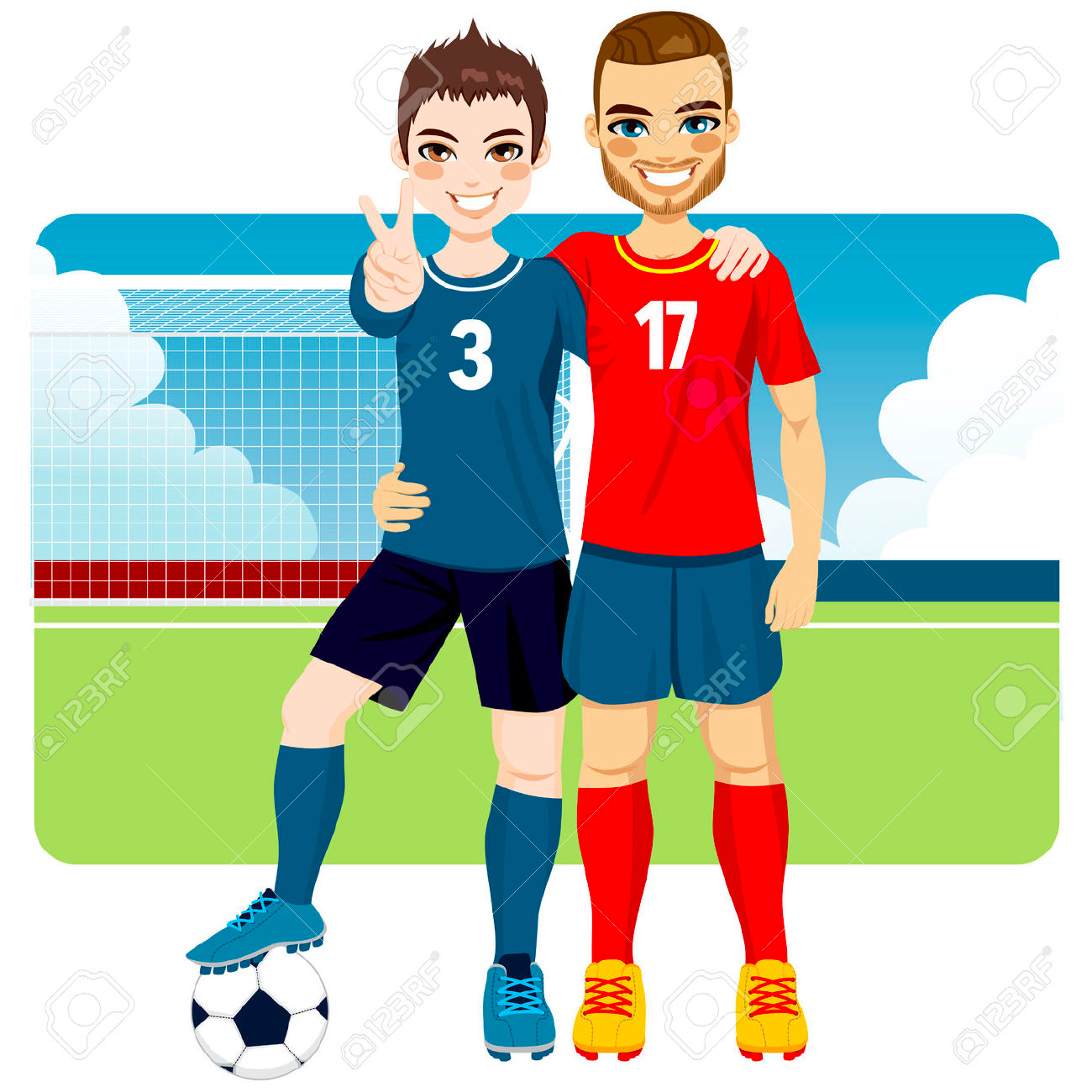 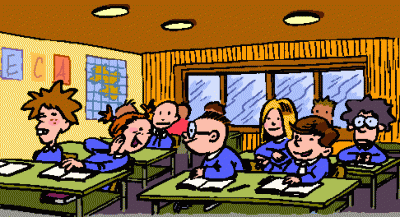 Contractions
Complete the following sentences as in the example.

I’m  	                I’m an English teacher.
You’re                   _____________________________________
He’s                       _____________________________________
She’s                      _____________________________________
It’s                           _____________________________________
We’re                     ______________________________________
They’re                  ______________________________________
Negative Form
I’m  a teacher.  I’m not a doctor.
You’re a student.  You aren’t  a bus driver.
He’s  a good student.  He  isn’t  lazy.
She’s my mother.  She isn’t my sister.
It’s a dog.  It isn’t a cat.
We are friends.  We aren’t   brothers.
They are in class.  They aren’t in the cafeteria.
Interrogative Form(Yes/ No Questions)
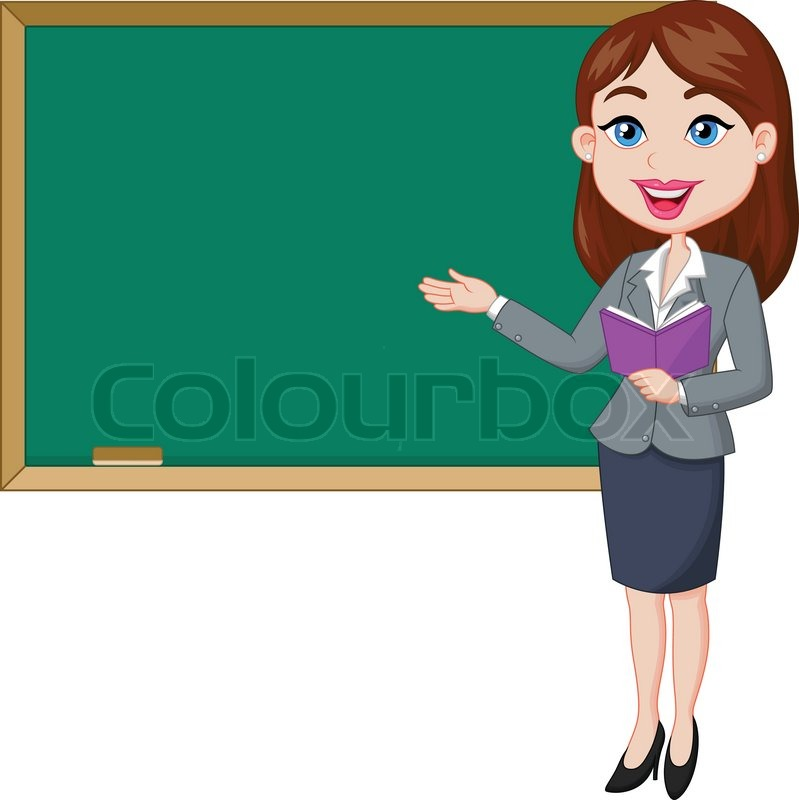 Are you a teacher?  				Yes, I am.


Is she a good student?                       Yes, she is.	


Is he a good soccer player?			     Yes, he is.
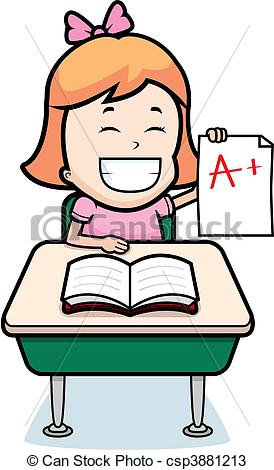 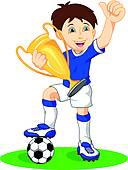 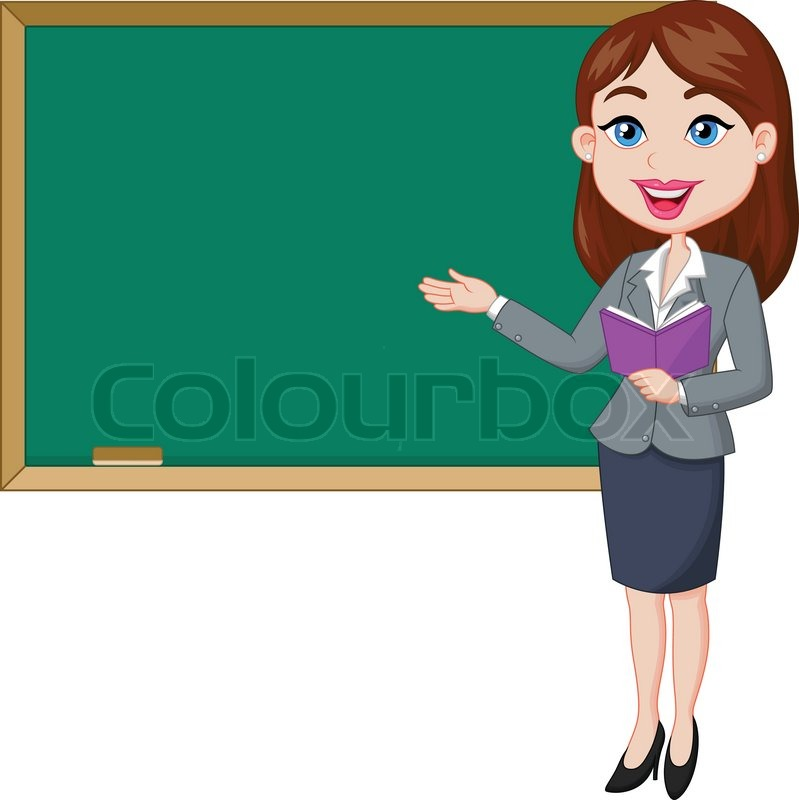 Are you a doctor?			
No, I’m not.
I’m a teacher.


Is she a bad student?			
No, she isn’t.
She’s a good student.

Is he a bad player?			
No, he isn’t.
He’s a good player.
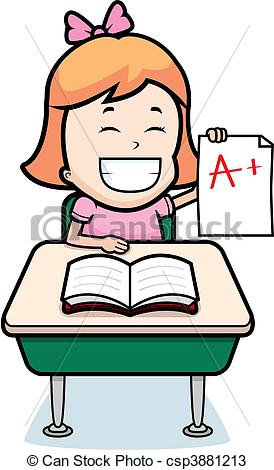 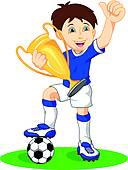 Is it a cat?			Yes, it is.


Are you and Paul students? 			Yes, we are.



Are they in class? 				Yes, they are.
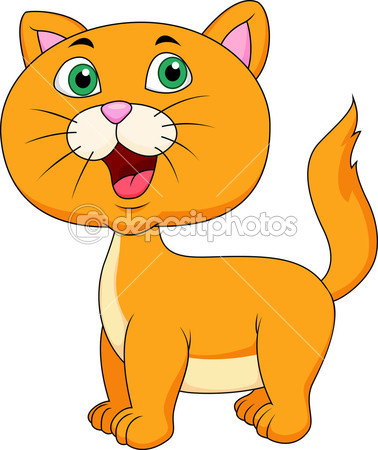 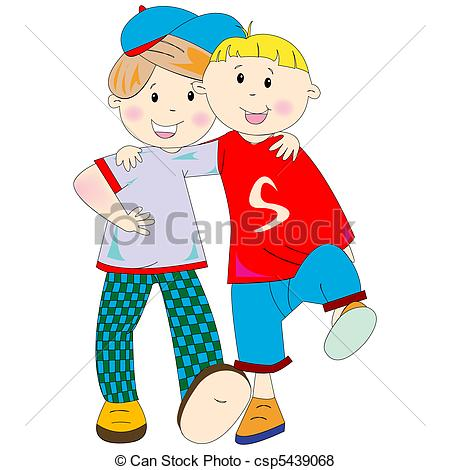 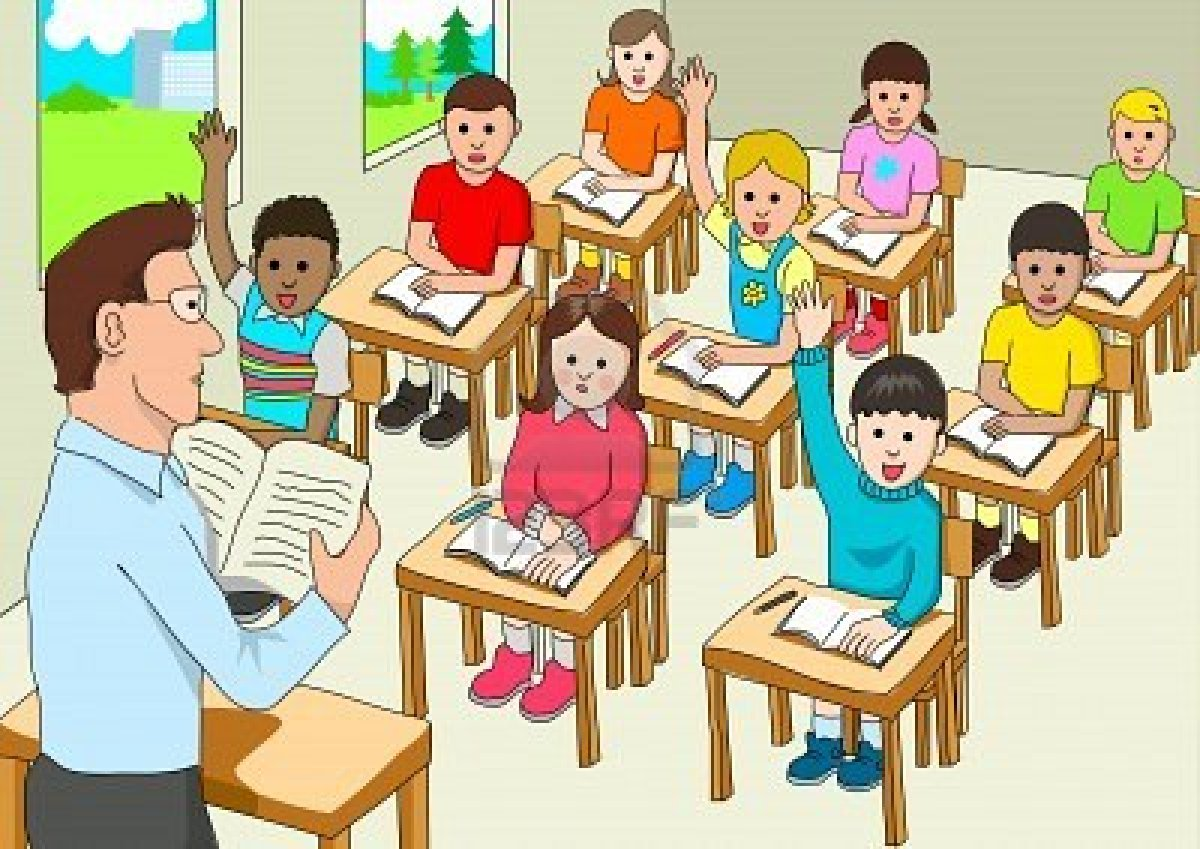 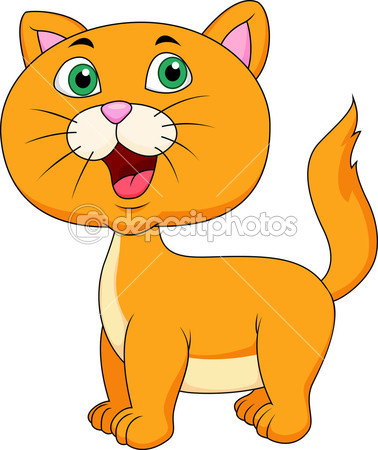 Is it a dog?			
No, it isn’t.  It is a cat.



Are you and Paul teachers?			
No, we aren’t.
  We’re students.

Are they in the cafeteria?			     
No, they aren’t.
They’re in class.
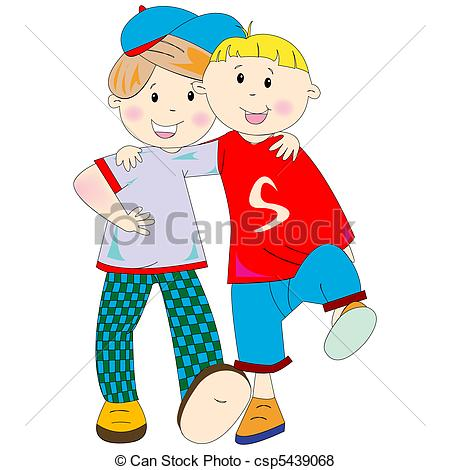 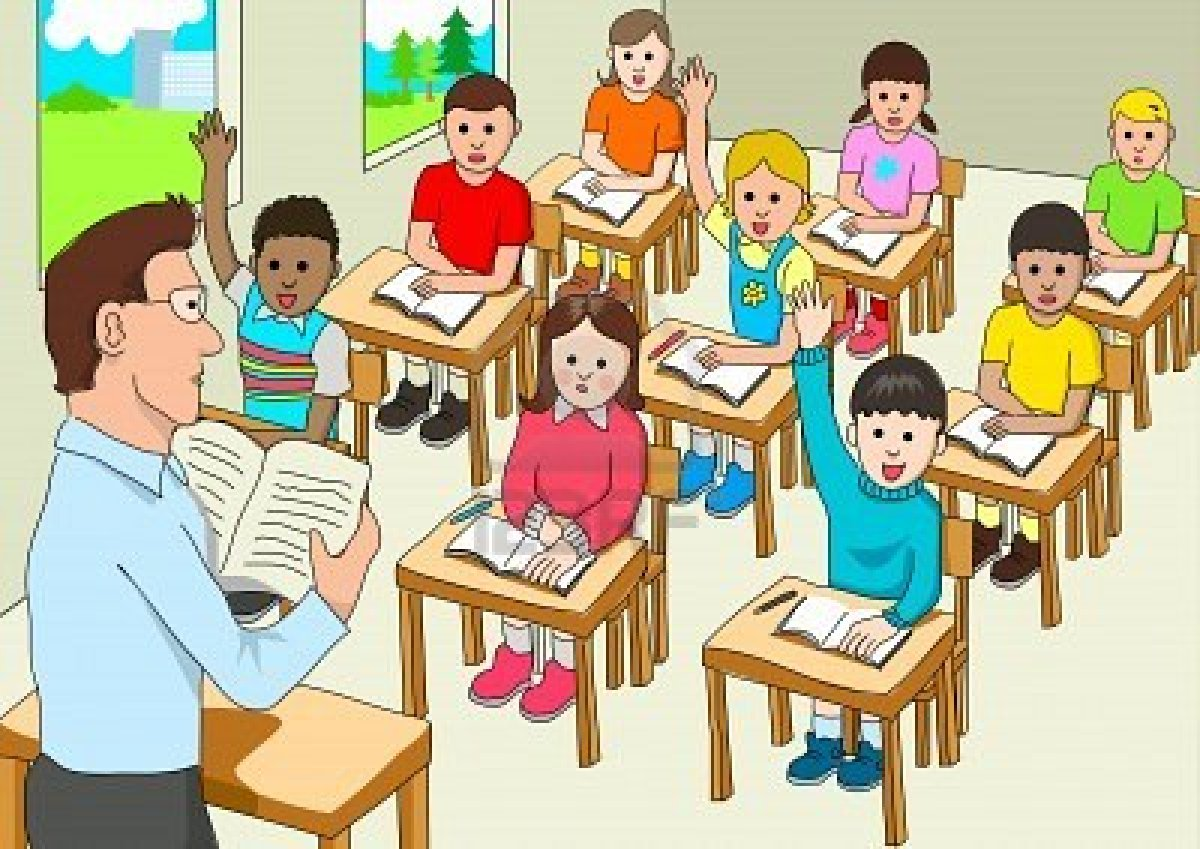 Let’s practice Verb To be now !
13
Exercise 1: Fill in the blanks with the appropriate form of the verb "to be.“ AM-  IS- ARE
The patient's vital signs _____________ stable.
The doctor _____________examining the patient's X-rays.
Nurses ____________an integral part of the healthcare team.
A healthy diet and regular exercise _______ important for overall well-being.
The medical equipment _________ ready for the surgery.
Patient safety ________ the top priority in any healthcare setting.
The symptoms ____________indicative of a possible infection.
Communication between healthcare professionals _____ essential for coordinated care.
The wound ____________clean and healing well.
Personal protective equipment (PPE) ___________ mandatory in certain situations.
The patient's condition ____________ improving after receiving the appropriate treatment.
The MRI results ______________ indicating a potential issue with the spine.
Proper hydration _______crucial, especially in hot weather.
The radiologist's primary responsibility is interpreting medical imaging.
In critical situations, quick decision-making is crucial for positive outcomes.
Patient records ___________ considered confidential and must be handled carefully.